Introduction – John Williams CDOT-DMO ITS Technology Manager
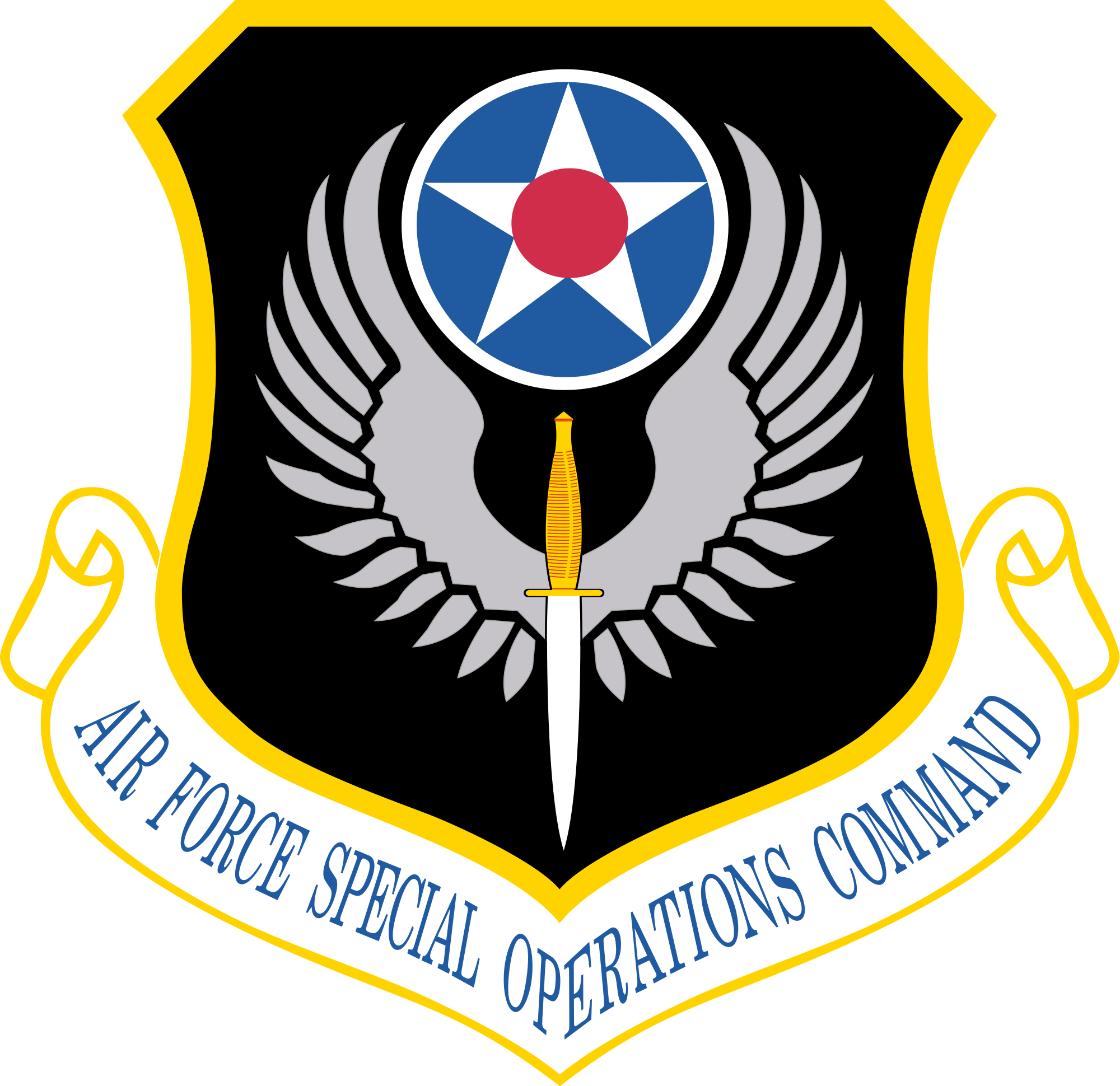 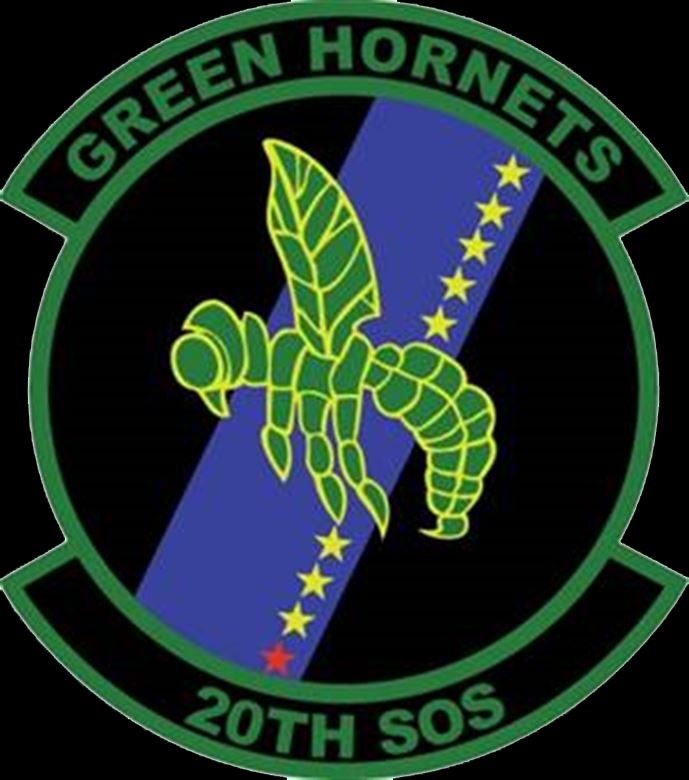 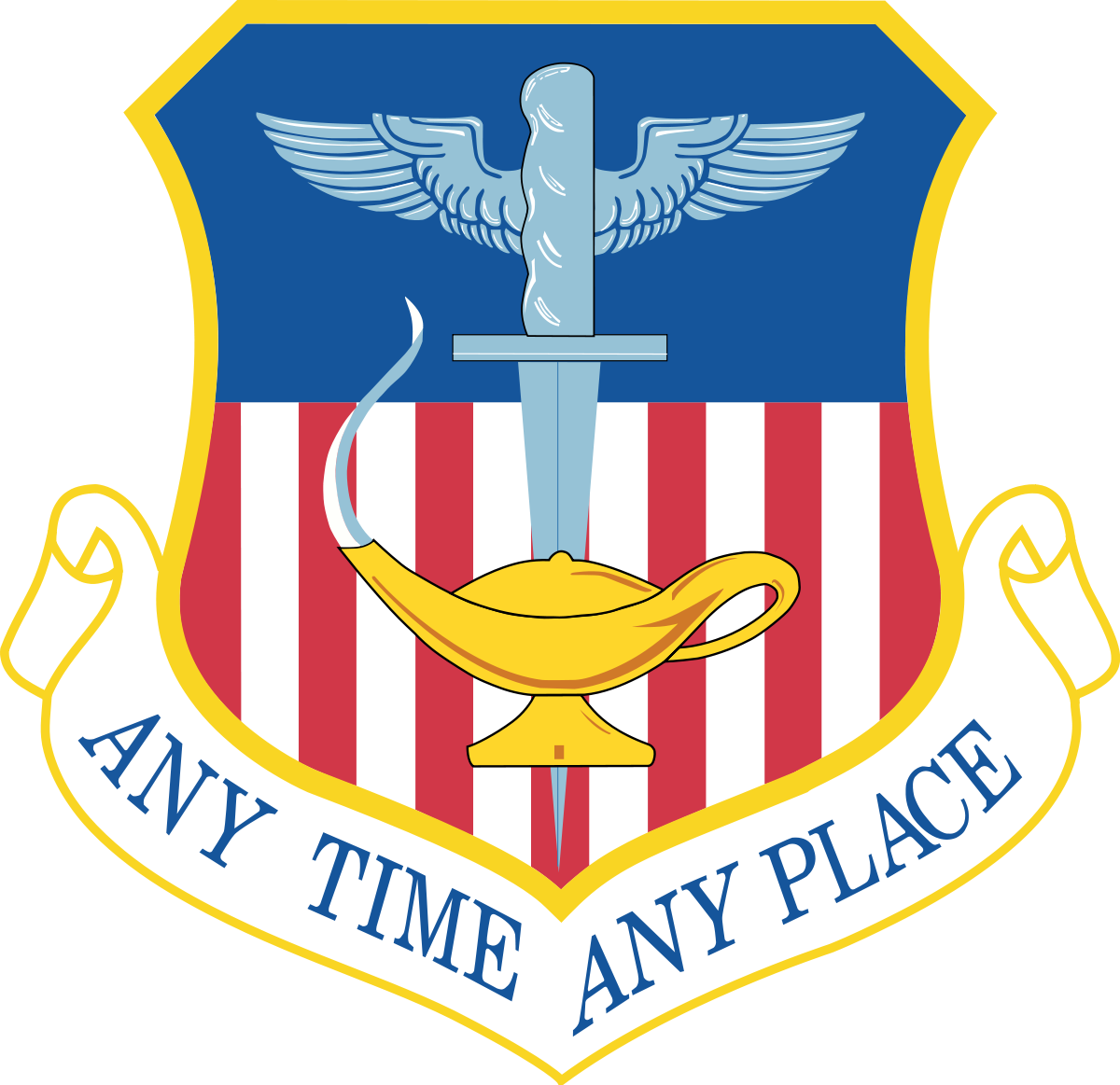 9 Years – Helicopter Tech
                 Network Administrator
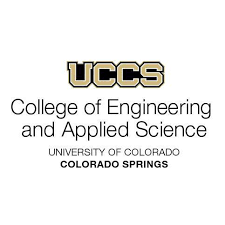 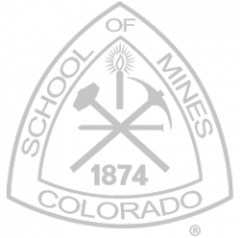 4 Years – Electronic and VLSI Lab Tech
                 IT Business Administration
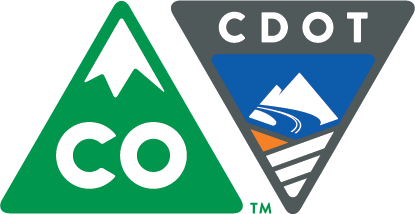 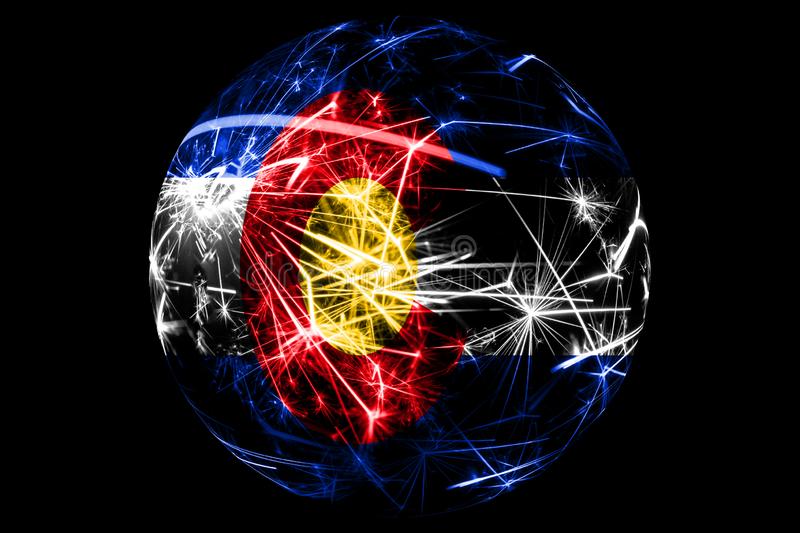 20 Years – ITS-IT Technology Manager
February 2018 Cyber Incident 
What happened and How
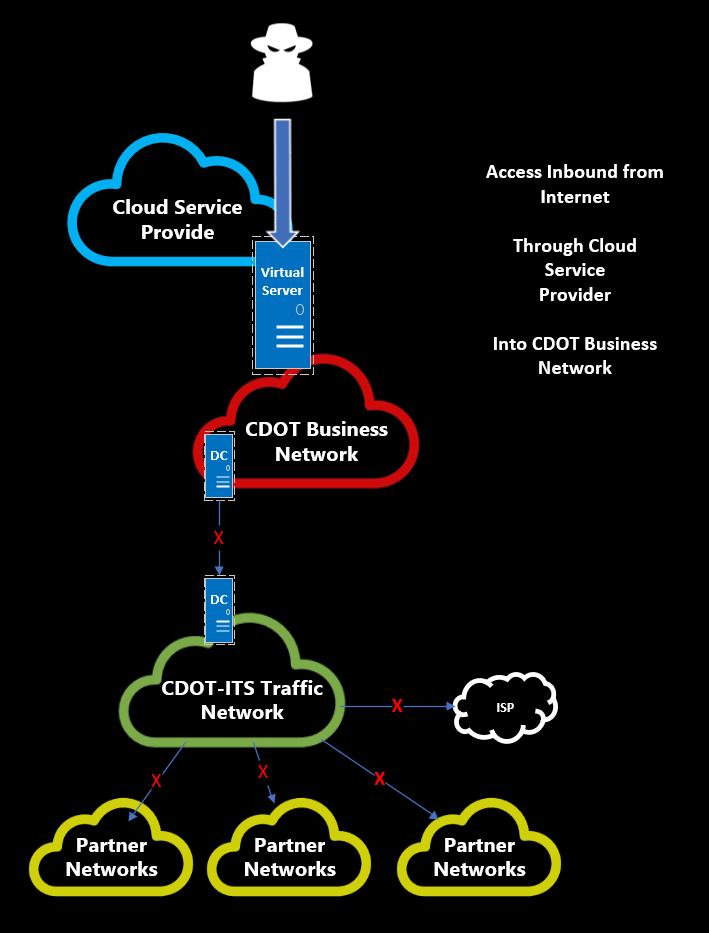 Feb 18
OIT Virtual 
Server Created

Feb 20
OIT Virtual 
server
compromised
Feb 24
OIT 
Partners
Onsite and
Work with
OIT
Mar 1
New
attacks
and activity

Additional
resources
requested
Mar 9
CO
National
Guard
Other
Partners
depart
Mar 5
Unified
Command
Group 
and EOC
established
Mar 23
80%
Restoration
Operational
functionality
Feb 21
SamSam
Attack 
Launched

ITS Partner
Networks
Interfaces
Turned
Down
Mar 6
Containment
declared,
restoration
of services
underway
Mar 10-22
OIT works with CDOT
To recover systems

ITS experiences 
disruptions as 
systems restored
Mar 2
CO
National
Guard
onsite
Feb 28
OIT 
Believes
Containment
 in place
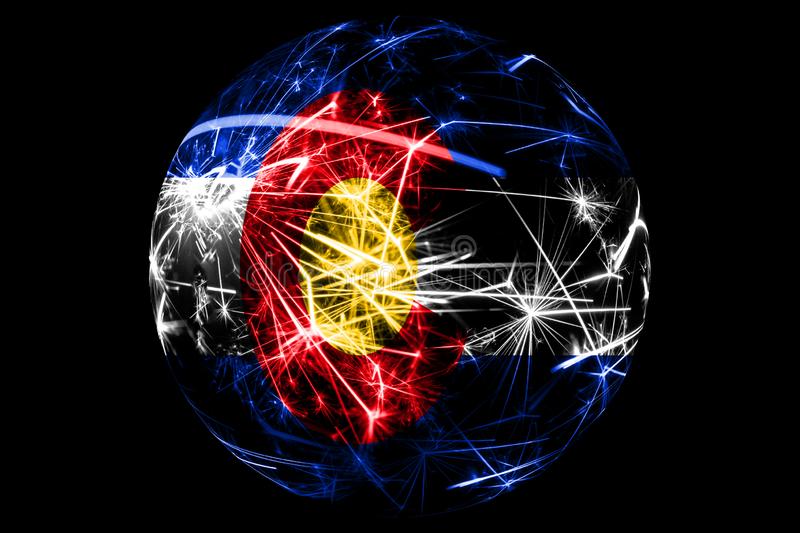 Recovery of Services
Containment and Eradication
2 Weeks
2 Weeks
CDOT-ITS Affected Systems
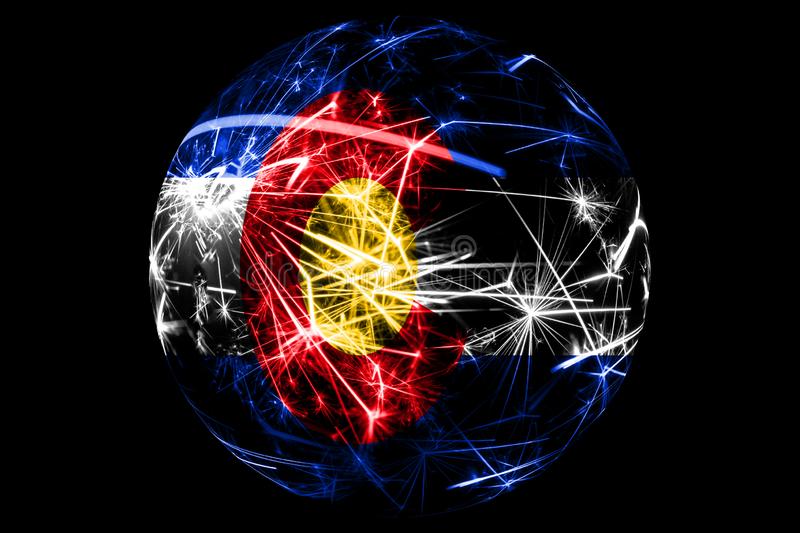 How did CDOT-ITS Prepare
Good network design through segmentation
Force North & South network traffic through Threat Defense (CISCO Firepower)
Intrusion Detection Systems (IDS)
Intrusion Prevention Systems (IPS)
 Threat Intelligence 
Pattern & Train Network AI
User & End-Point Activity
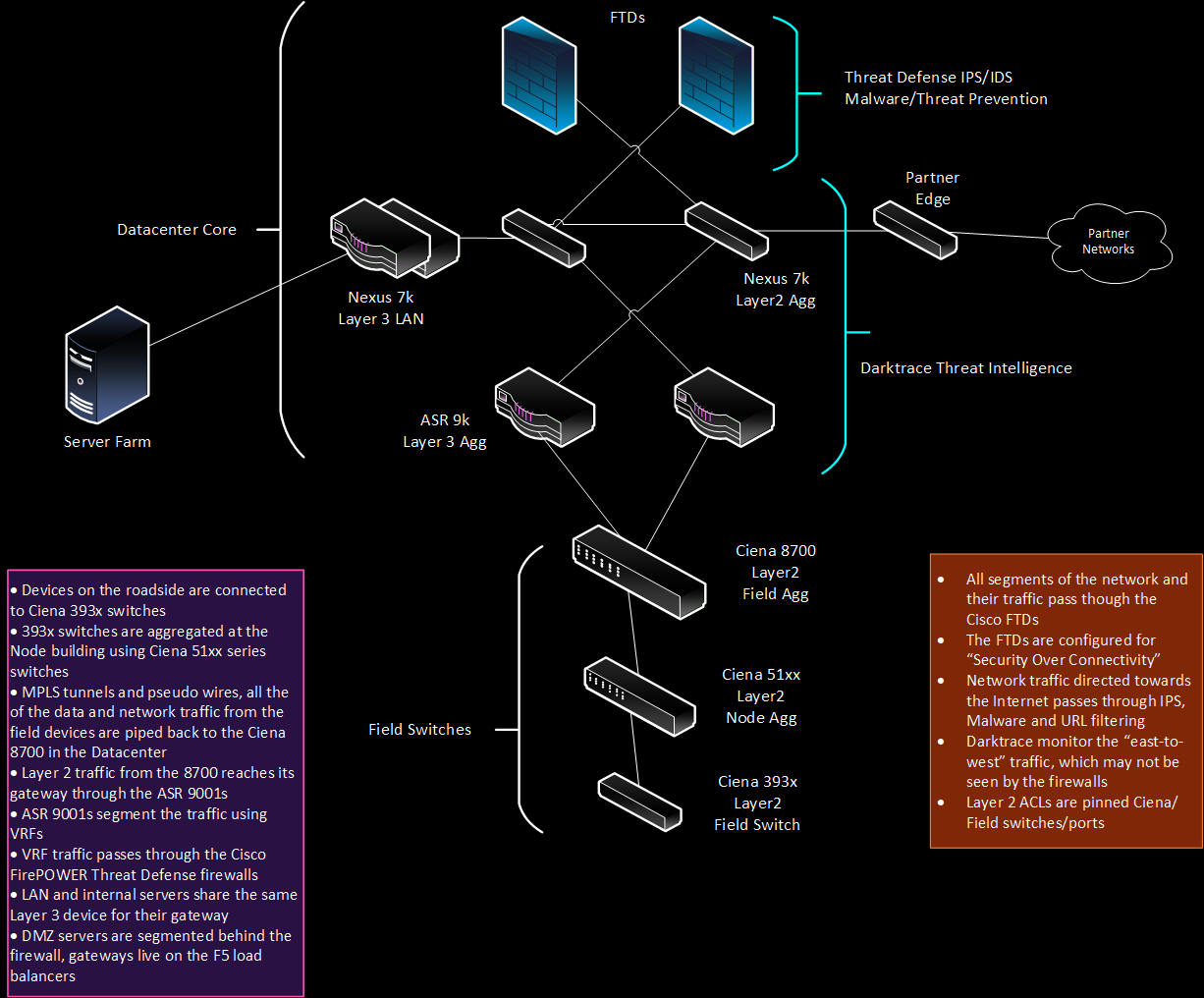 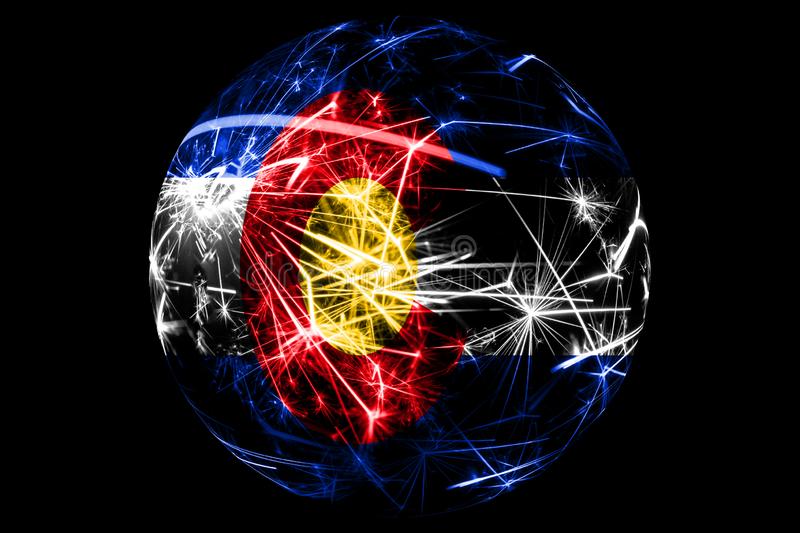 Lessons Learned
Leadership, Managers and Supervisors’ Program of Work must include Security
Equipment, Tools and Contractors do not show up prior to a Cyber Incident for free
Treat all partner networks as foreign Networks
No such thing as a trusted network
Segment or Suffer
Segment network traffic by business need, function and roles
Thread Defense is more that a firewall
Enforce Packet Inspection for all segmented network traffic
Enforce IPS/IDS
Supplement Security with Threat Intelligence for East & West network traffic
Pattern user and network activity
Train Network AI for automated responses
Implement early security monitoring and alerting tools
End Point Virus software will not always save the day
Patch endpoints frequently during Maintenance Windows
Enforce Identity and Access Mgmt. Cyber Security Policies 
2 Factor authentication is not hard
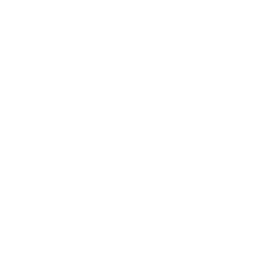 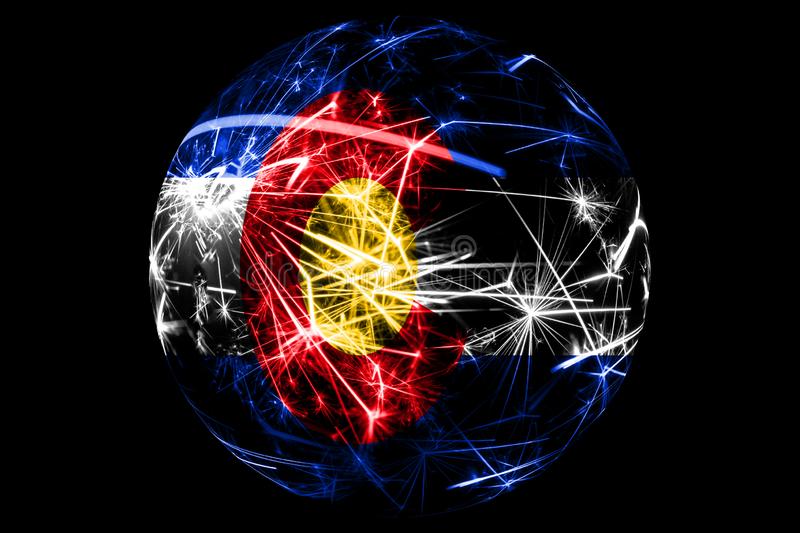